Category-aware Collaborative Sequential Recommendation
Source:  SIGIR '21
Speaker: Po-Jen, Wen
Advisor: Jia-Ling, Koh
Date: 2021/12/07
1
OUTLINE
Introduction
Method
Experiment
Conclusion
2
OUTLINE
Introduction
Motivation
Input and output
3
Motivation
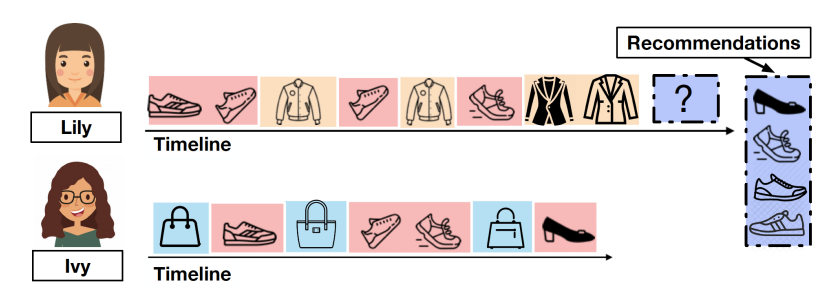 Sequential recommendation should  be context-aware
under different contexts, the prediction of next  action should depend on different subsequences of past actions.
Sequential recommendation is data sparsity

Propose a CategOry-aware COllaborative sequential Recommender (CoCoRec)
4
Input & Output
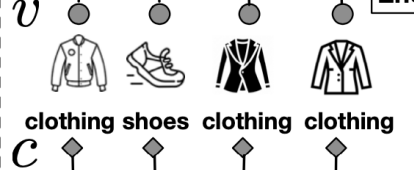 Input
Output
Item and Category recent L subsequence
CoCoRec
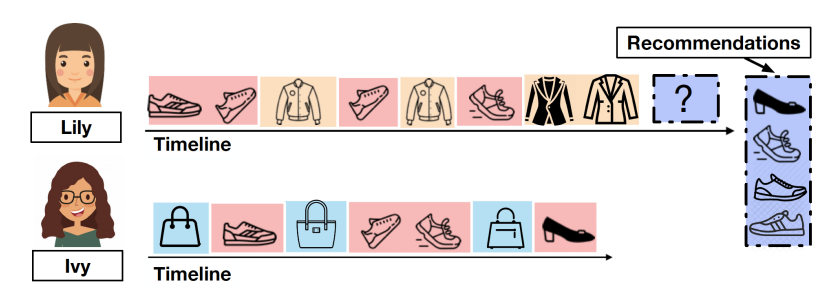 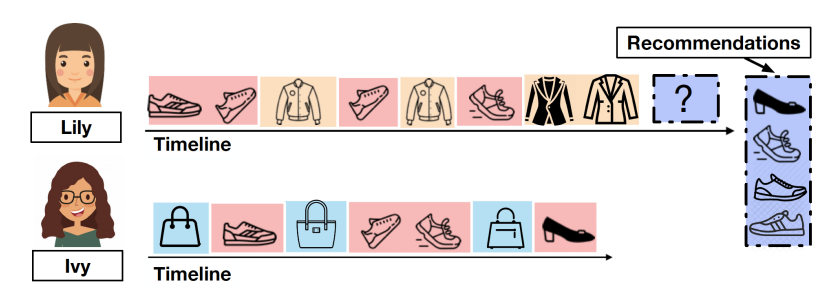 Items Sequence
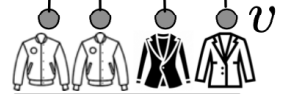 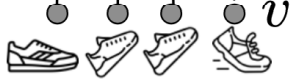 5
In-category item recent T subsequence
OUTLINE
Method
Overall Framework
In-category Encoder
Context Encoder
Collaboration Module
6
Overall framework of CoCoRec
Context Encoder
Next Item Prediction
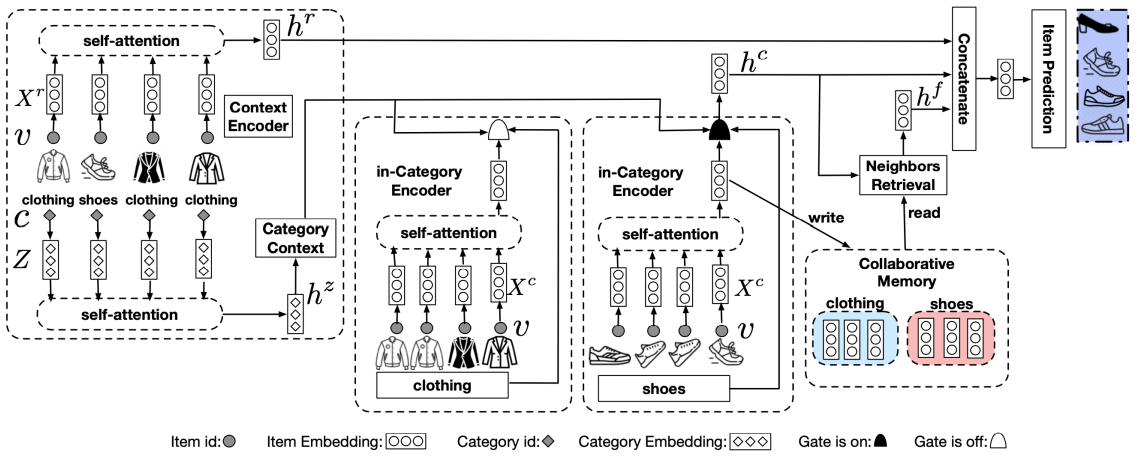 In-category Encoder
Collaboration Module
7
In-Category Encoder
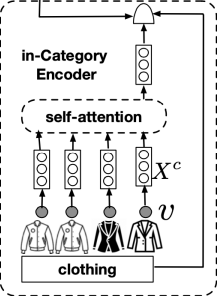 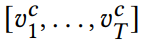 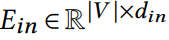 Item embedding layer
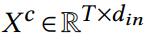 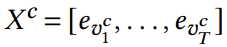 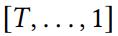 Position embedding layer
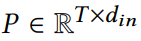 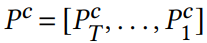 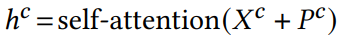 8
In-Category Encoder
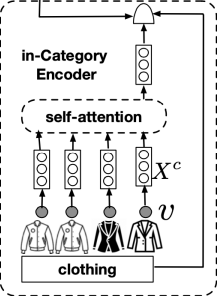 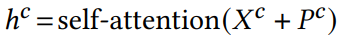 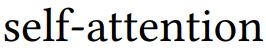 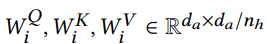 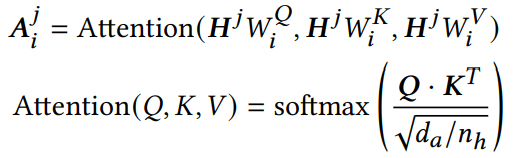 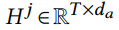 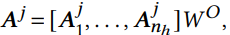 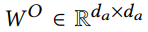 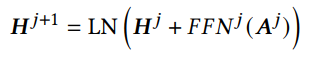 9
Context Encoder
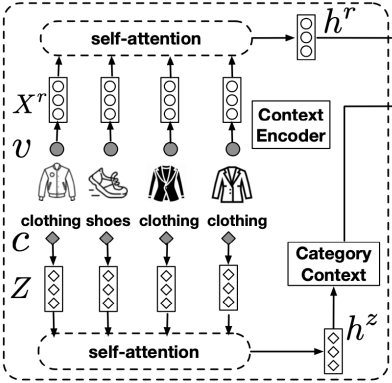 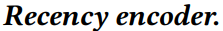 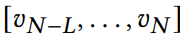 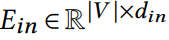 Item embedding layer
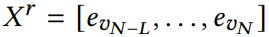 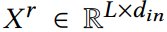 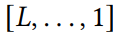 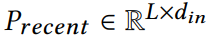 Position embedding layer
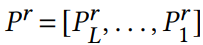 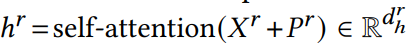 10
Context Encoder
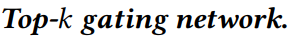 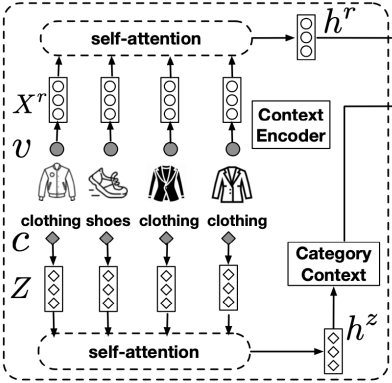 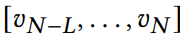 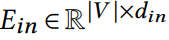 Item embedding layer
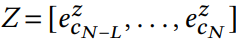 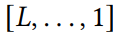 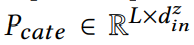 Position embedding layer
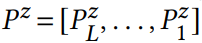 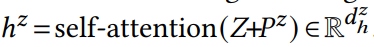 11
Context Encoder
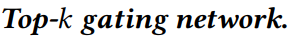 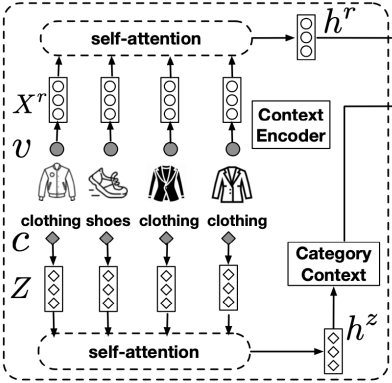 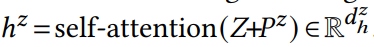 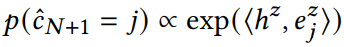 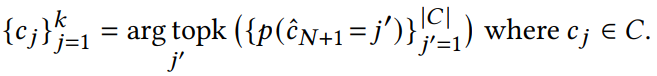 12
Collaborative Module
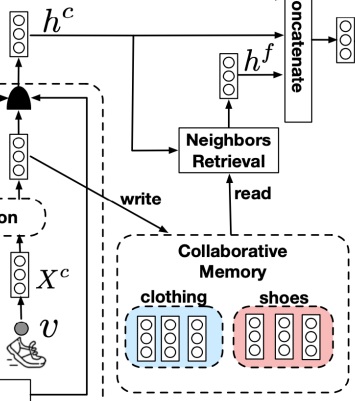 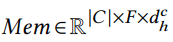 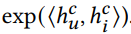 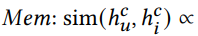 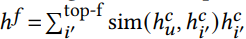 13
Collaborative Module
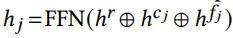 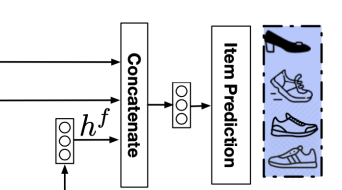 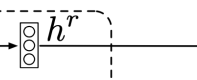 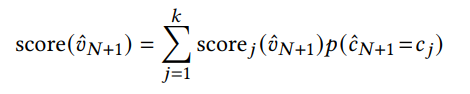 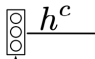 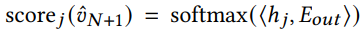 14
Loss function
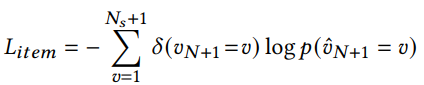 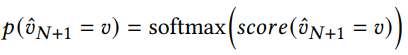 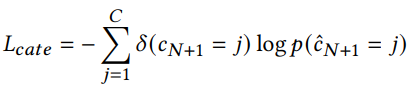 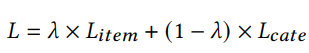 15
OUTLINE
Experiment
Datasets
Evaluation Metrics and Baselines
Experiment results
16
Datasets
Datasets: Taobao 、 BeerAdvocate
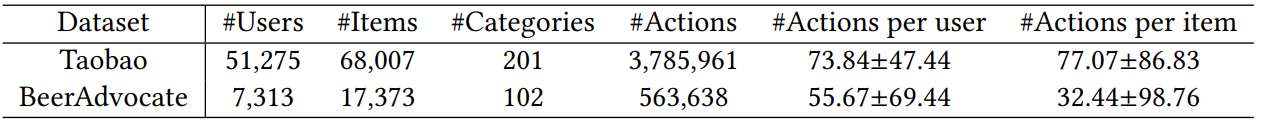 17
Evaluation Metrics and Baselines
Evaluation Metrics:
Recall@K、Mean Reciprocal Rank@K

Baselines:
Heuristic solutions：
GlobalPop、SeqPop
Classical sequential recommendation solutions：
	GRU4Rec、BERT4Rec、M3R
Category-aware sequential recommendation solutions：
	RNN+MTL、MFGAN
Collaborative learning based sequential recommendation solutions：
	CSRM、ICM-SR
18
Experiment results
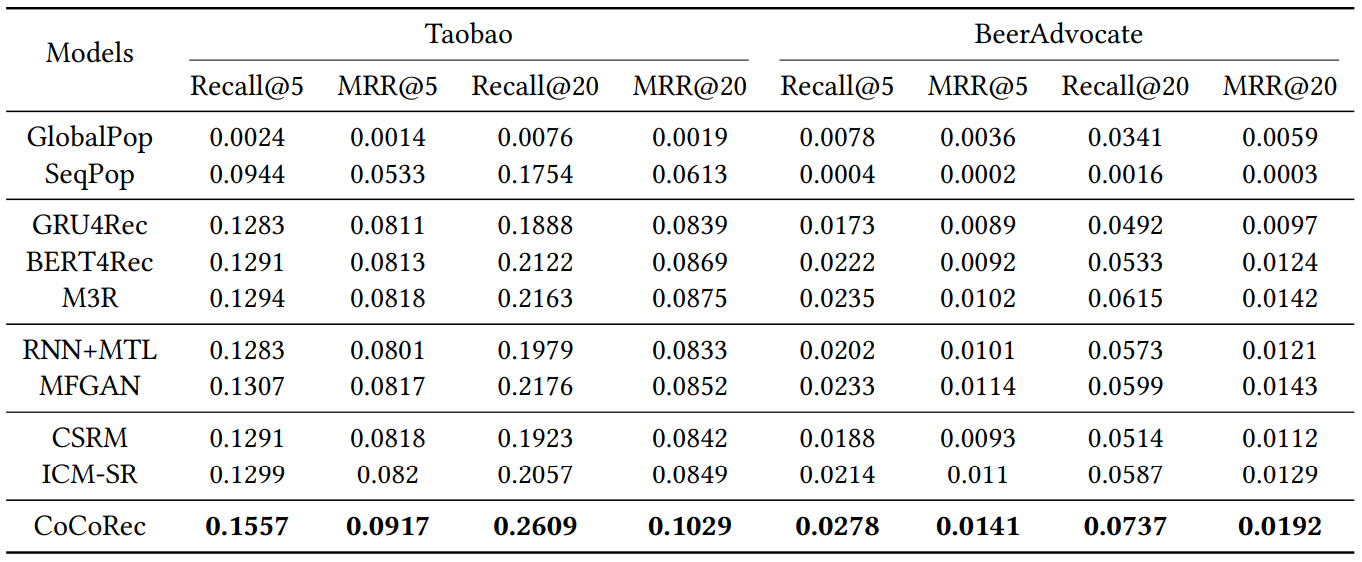 19
Experiment results
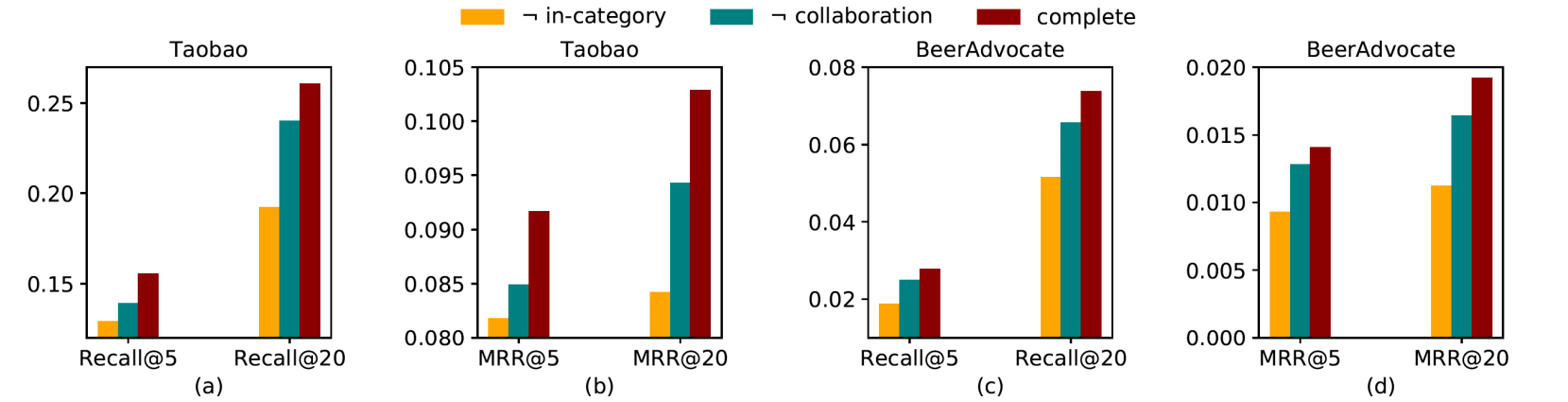 20
Experiment results
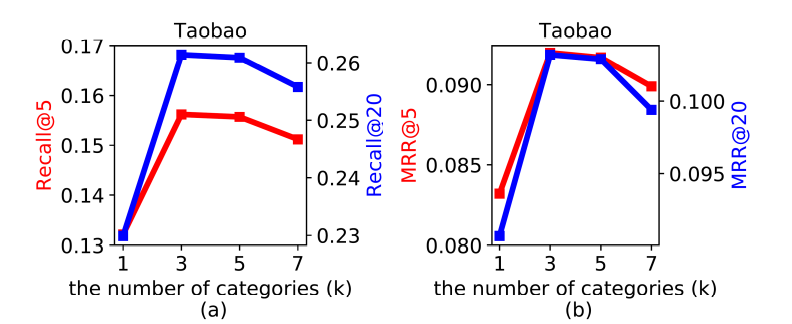 Number of selected categories (𝑘) on Taobao
21
Experiment results
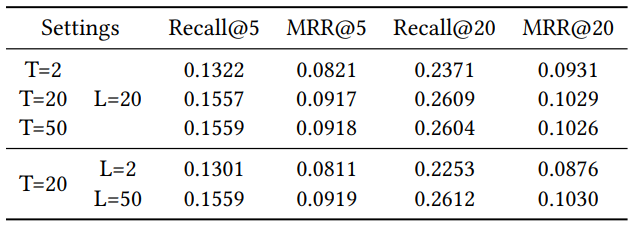 Number of actions in in-category encoder (𝑇 ) and context encoder (𝐿) on Taobao
22
Experiment results
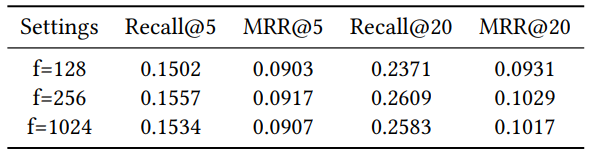 number of retrieved neighbors on Taobao dataset
23
Conclusion
CoCoRec to leverage category information to capture the context-aware action dependence for sequential recommendation.
CoCoRec employs a self-attention network to capture item-to-item transition patterns.
A top-𝑘 gating network is employed to predict the category of the next item, so as to activate the in-category preferences for the next item prediction.
CoCoRec models the most recent actions as episodic context, due to their close proximity to the next action.
CoCoRec employs context-aware collaborative learning across users with similar in-category preferences
24